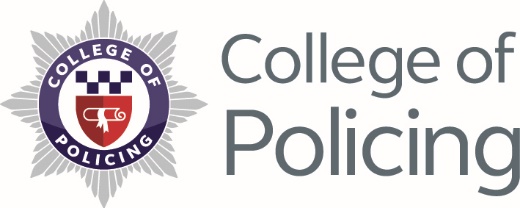 Multi-Agency Interoperability TrainingOperational and Tactical Command
Module: Identify Options & Contingencies
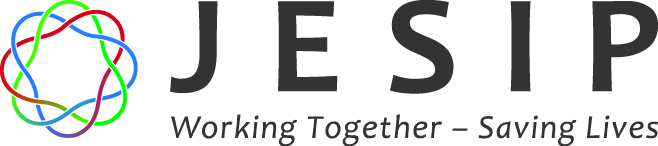 1
© College of Policing 2017
Objectives
Explain how to identify options and contingencies in regard to the Joint Decision Model
Identify the principles of joint working
Describe the options for communications at a major incident
2
© College of Policing 2017
Stage Four
All potential options or courses of action should be evaluated with respect to:
Suitability – does it fit with your strategy?
Feasibility – in resource terms can it be done?
Acceptability – is it legal, morally defensible and justifiable?
3
© College of Policing 2017
[Speaker Notes: XXX ‘Your strategy’ refers to all levels of command XXX]
At the scene, the expected sequence of actions would comprise of: 
the first meeting of police, fire and ambulance commanders (co-location)
joint assessment of the situation and prevailing risks (communication, joint risk assessment and shared situational awareness)
and a coordinated plan for action.
Principle for Joint Working
Co-location
Communication
Co-ordination
Joint understand of risk
Shared Situational Awareness
4
© College of Policing 2017
Utilise Tactical Advisors
To support the joint decision making process commanders should consider early engagement with suitably trained tactical advisors. These may include:
National Interagency Liaison Officers (NILO)
Communications (Airwave) Tactical Advisors
Specialist Advisors
5
© College of Policing 2017
[Speaker Notes: XXX Trainers should ask the students to provide  examples of specialist advisors: i.e Search advisors, firearms tactical advisors, urban search and rescue, CBRN, air assets through NPAS XXX]
Contingencies
Contingencies are events that may occur and the arrangements that are put in place to respond to them should they occur
Contingencies should be considered should arrangements that have been put in place deviate or deteriorate against the desired outcomes
6
© College of Policing 2017
[Speaker Notes: XXX Simply hoping for the best is not a defensible option, and a contingency in this case would be to define measures to adjust the response, should the situation deteriorate. Trainers should consider discussion around contingencies XXX]
Communications
Communications Plan
Face to Face
Video Conferencing/Teleconferencing
Email/Electronic Messaging
ResilienceDirect
Mobile Phone
Airwave/ESN
7
© College of Policing 2017
Mobile Phones
Popular but very weak form of comms
One to One (not group messaging)
Insecure
Overload of networks
Wrong numbers/misdirection/delays
Not appropriate for crisis
8
© College of Policing 2017
Airwave
See Command Communications module
9
© College of Policing 2017
[Speaker Notes: XXX Trainer to point out that Airwave is the preferred means of communication and more detail covered in an additional module. XXX]
Points When Communicating
Use clear speech
Do not use TLAs (three letter abbreviations)
Challenge others to gain clarity
Brief messages over communications systems
Check understanding
10
© College of Policing 2017
Questions
11
© College of Policing 2017